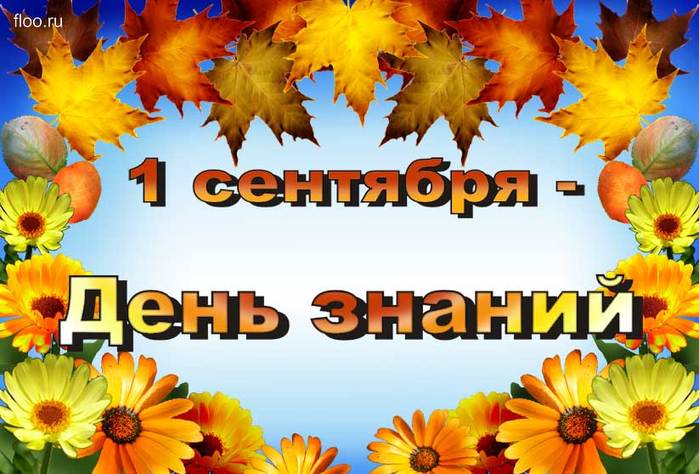 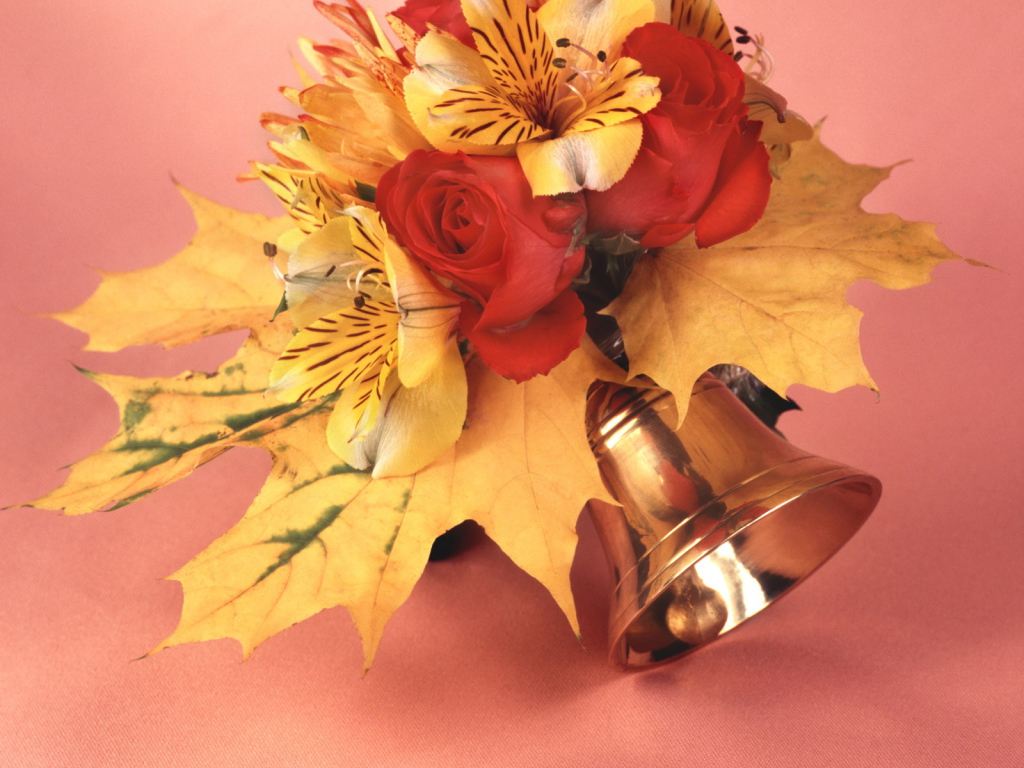 День Знаний – старт больших дерзаний  
Старт важных дел, призыв к мечте.
Мы все уверены: он станет
Ступенькой к новой высоте.
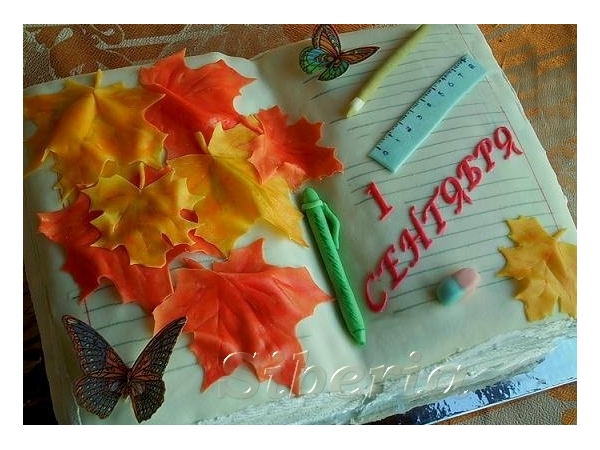 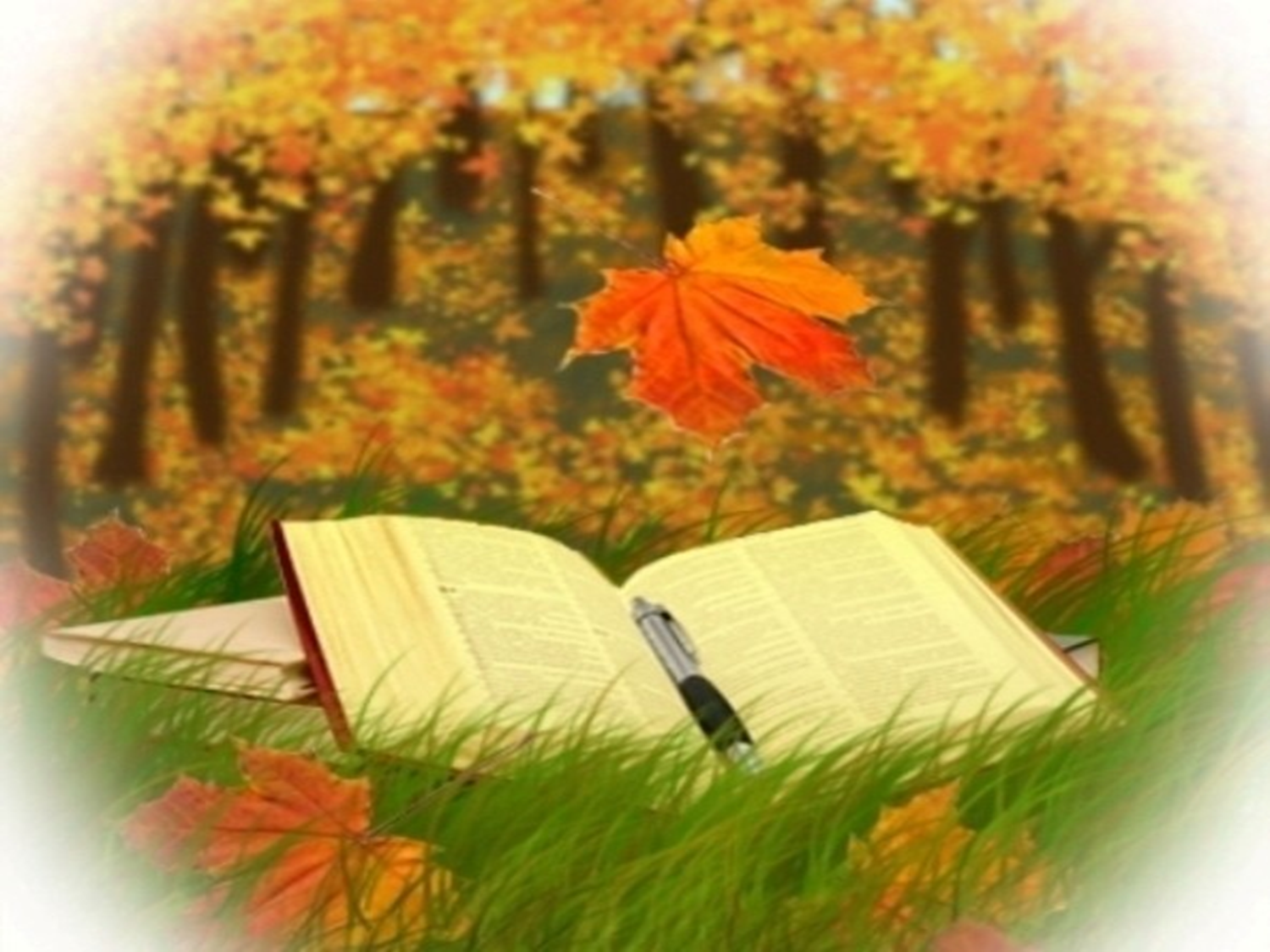 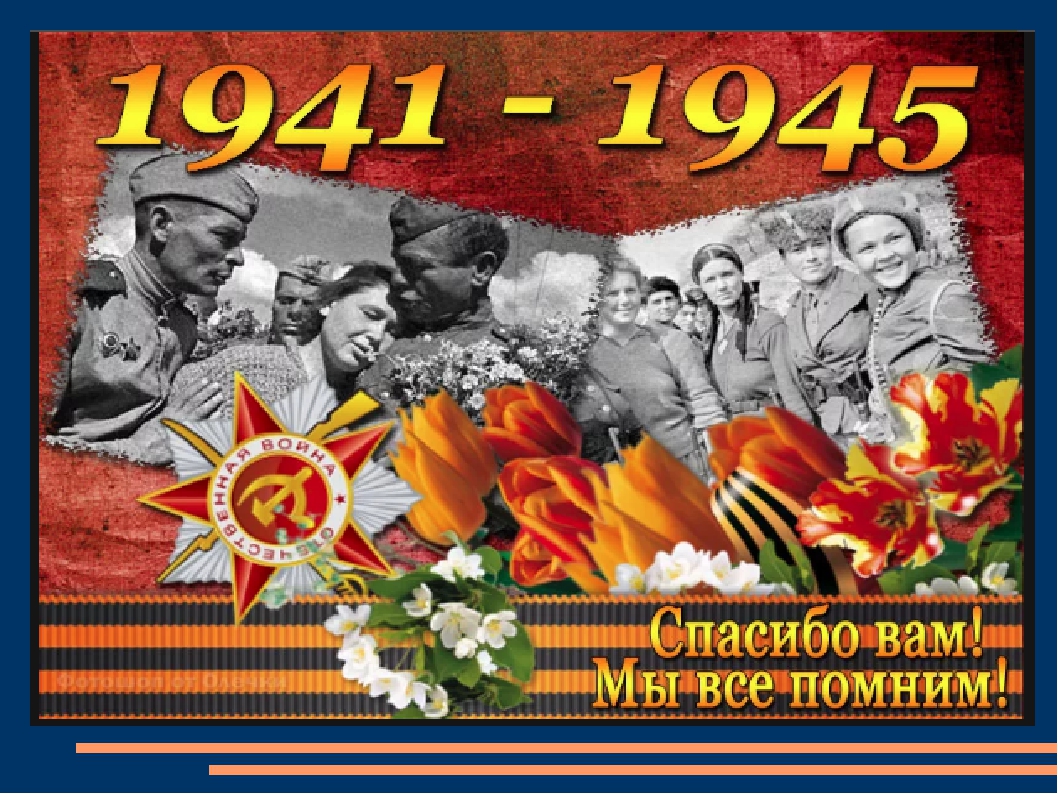 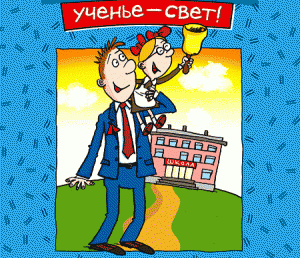 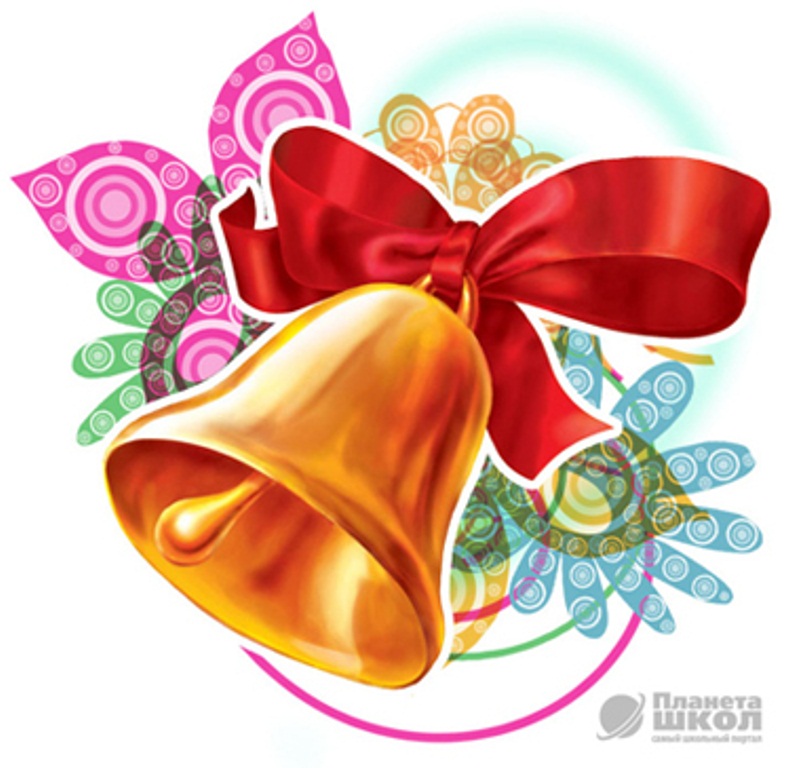 Пусть сейчас прозвенит самый первый звонок,

   И начнется у нас долгожданный урок.

   Вы эти мгновенья в сердцах сохраните

    И радость от них сквозь года пронесите!
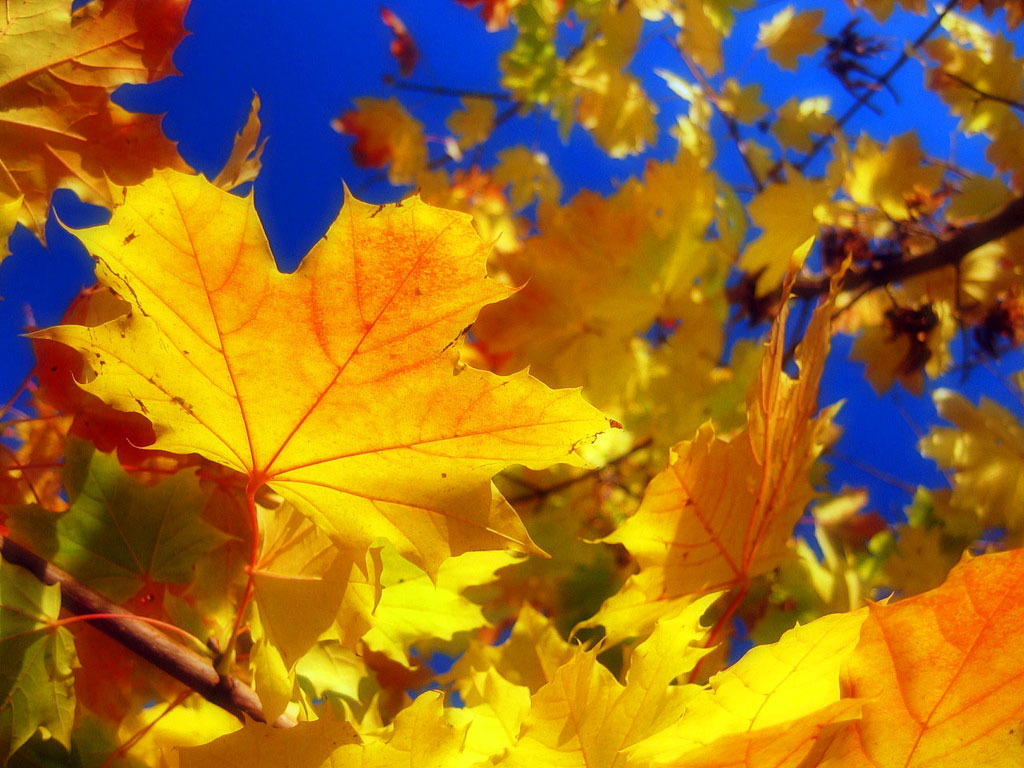 Спасибо за внимание. 
  До новых встреч!
                         До свиданья!